Жизненный цикл клетки
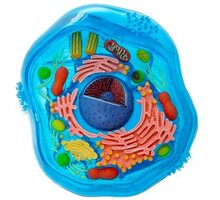 Жизненный цикл клетки
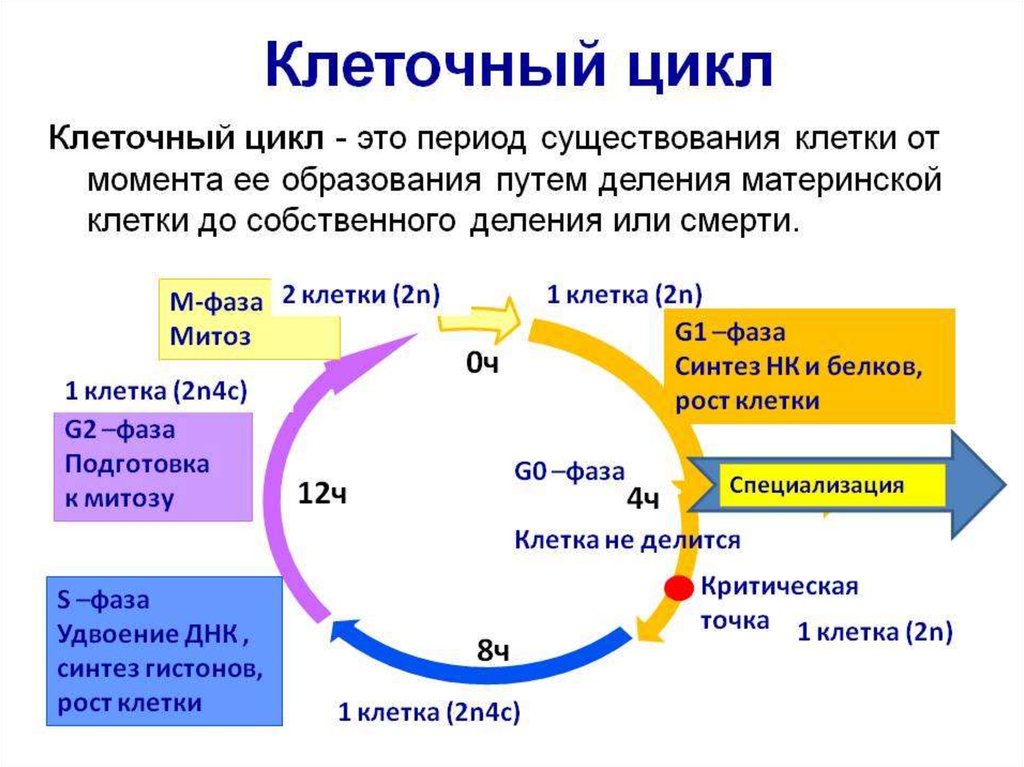 Жизненный цикл клетки
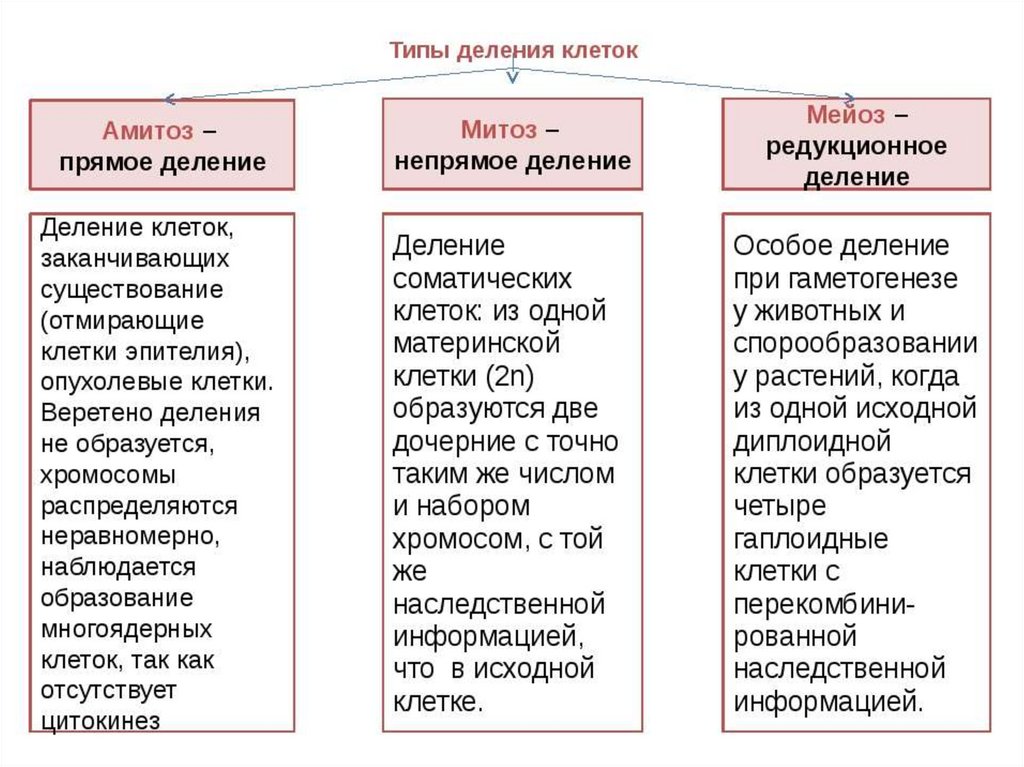 Жизненный цикл клетки
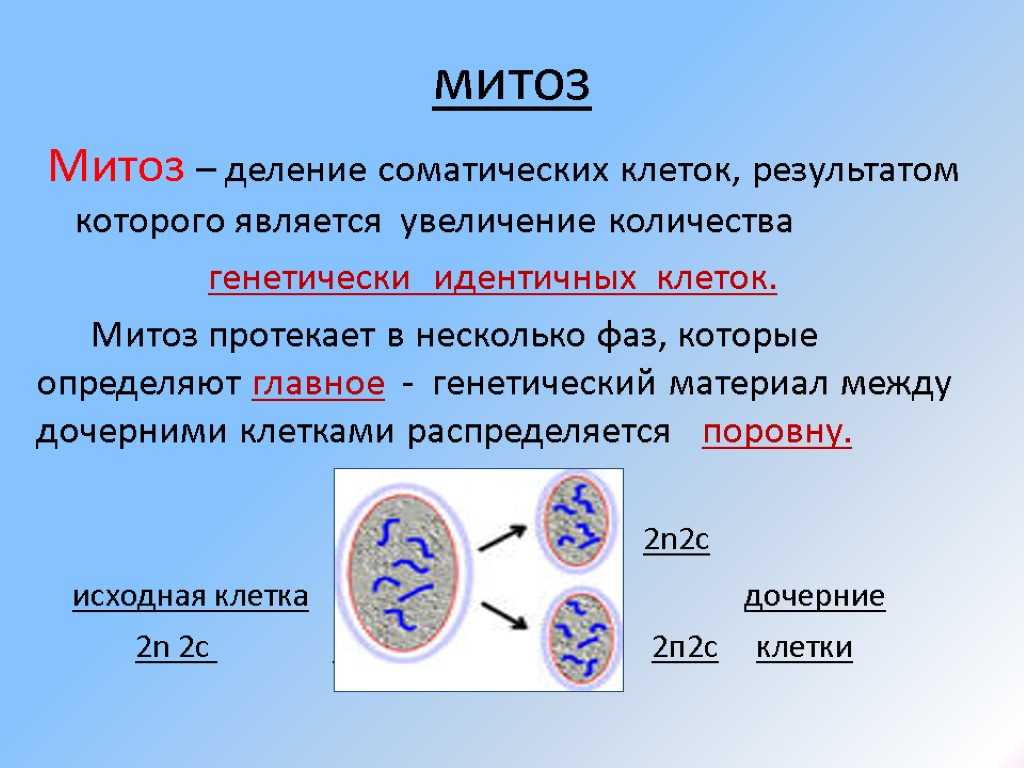 Жизненный цикл клетки
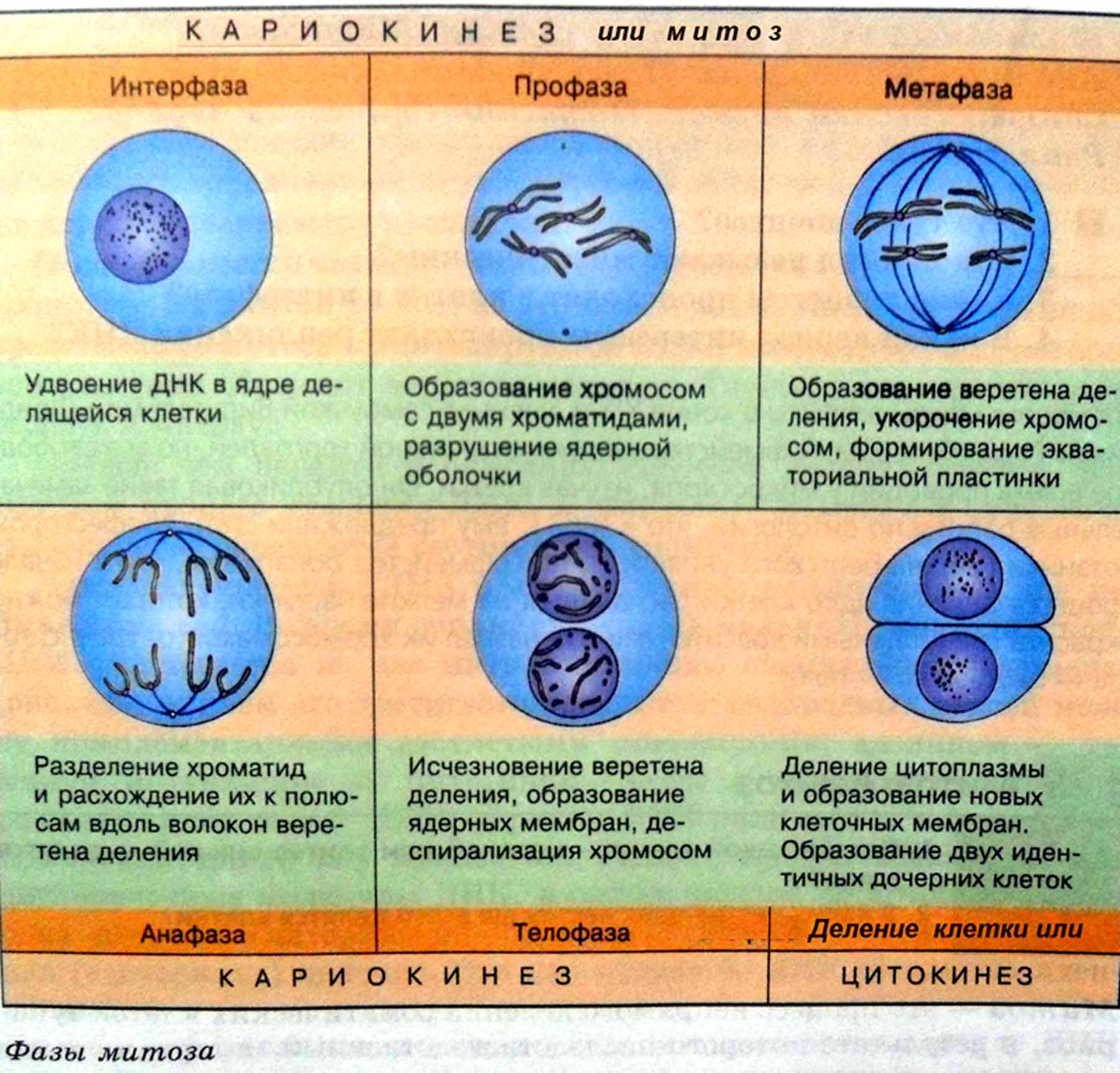 Жизненный цикл клетки
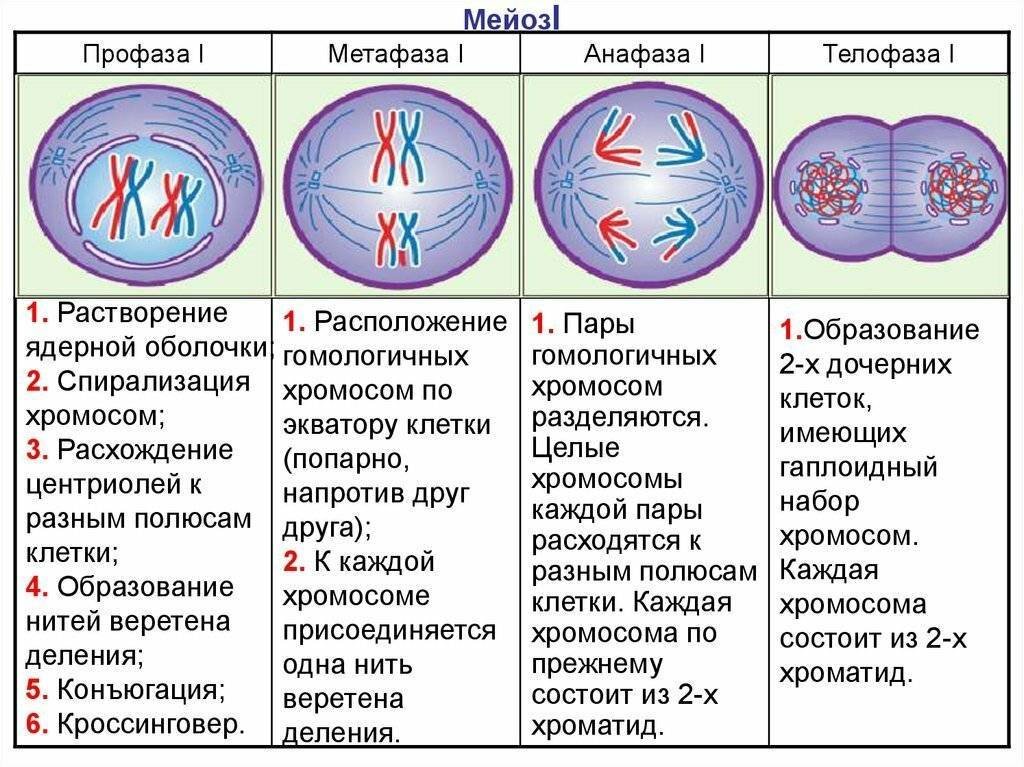 Жизненный цикл клетки
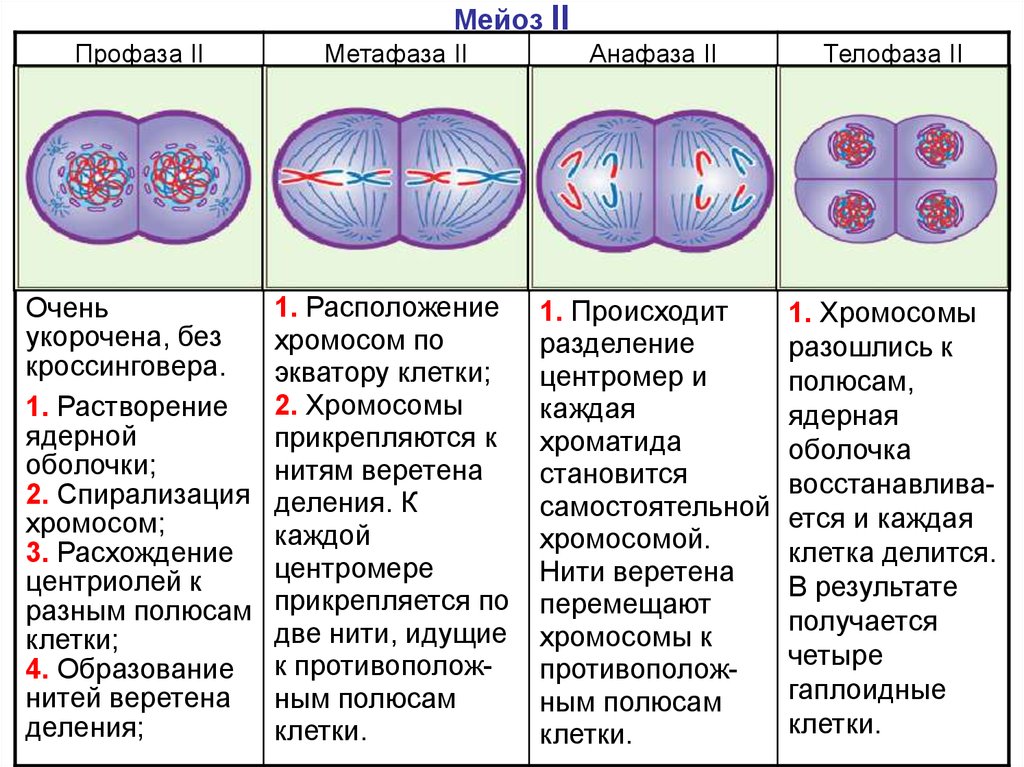 Жизненный цикл клетки
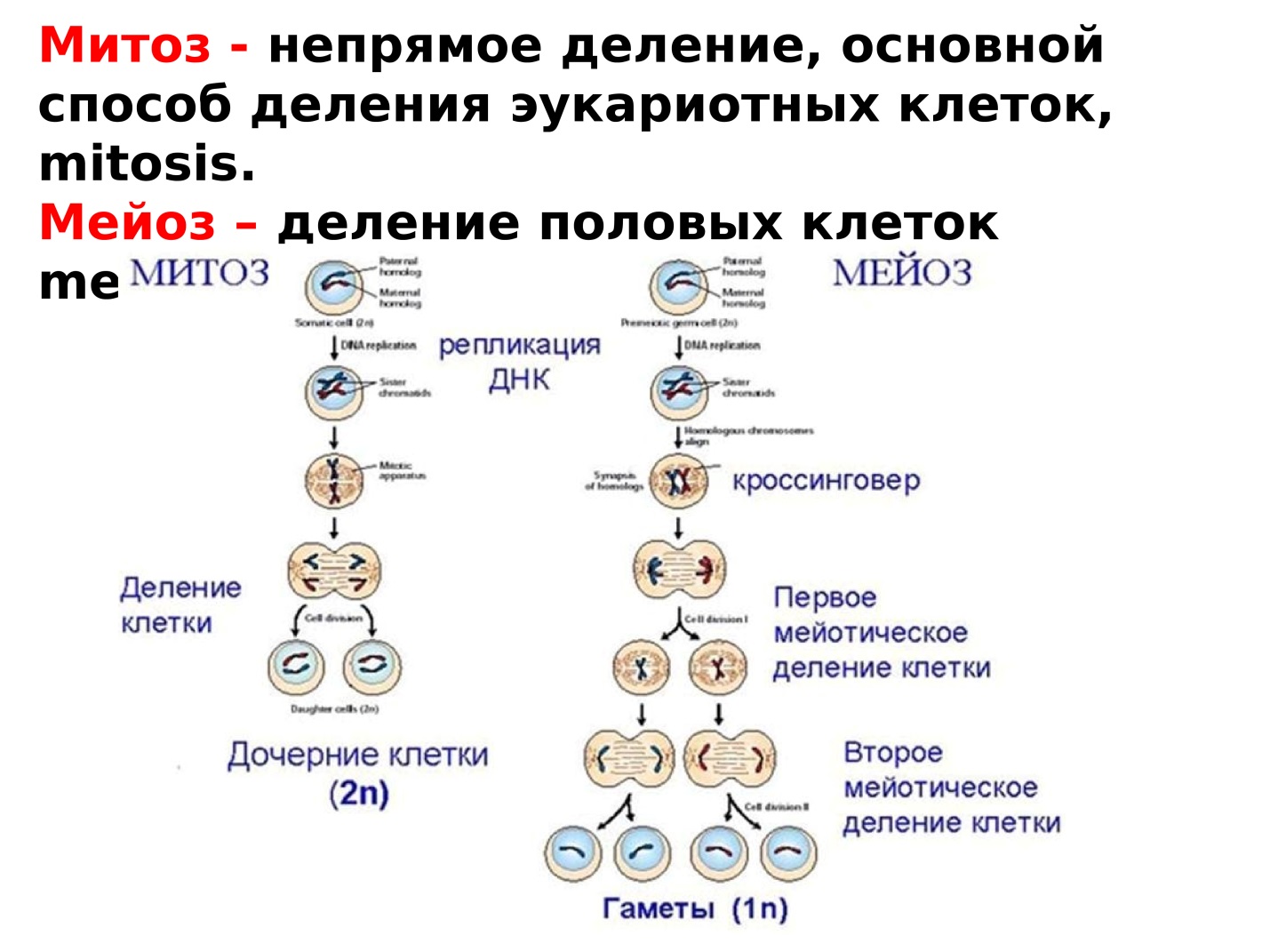 Жизненный цикл клетки
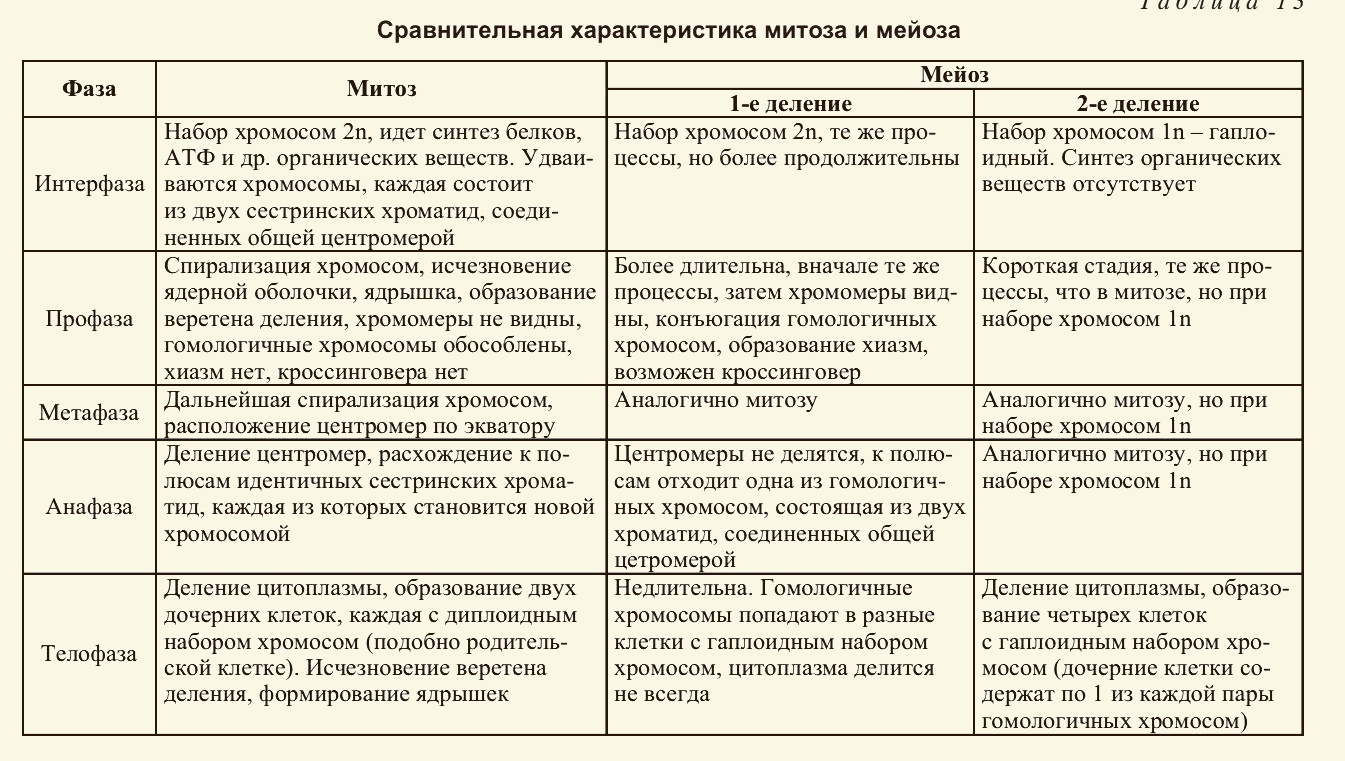 Контрольные вопросы
1.Основные периоды клеточного цикла. 
   Их последовательность.
2.Периоды интерфазы.
3.Главное событие клетки.
4.Продолжительность клеточного цикла разных клеток.
5.Процессы периодов интерфазы
6.Стадии митоза
7.Биологическое значение митоза
8.Структуры  клетки, обеспечивающие равномерное   расхождение хромосом в митозе
9.Стадии мейоза.
10.Биологическое значение мейоза
ГЛОССАРИЙ
Клеточный цикл    половые клетки 
деление                  соматические клетки  
центриоли              независимое распределение
митоз                      кроссинговер
ядро                        кариокинез
интерфаза              цитокинез 
профаза                  веретено деления
метафаза                редукция                       
анафаза                  хромосома                    амитоз
телофаза                хроматида                     мейоз
СПАСИБО ЗА УРОК!
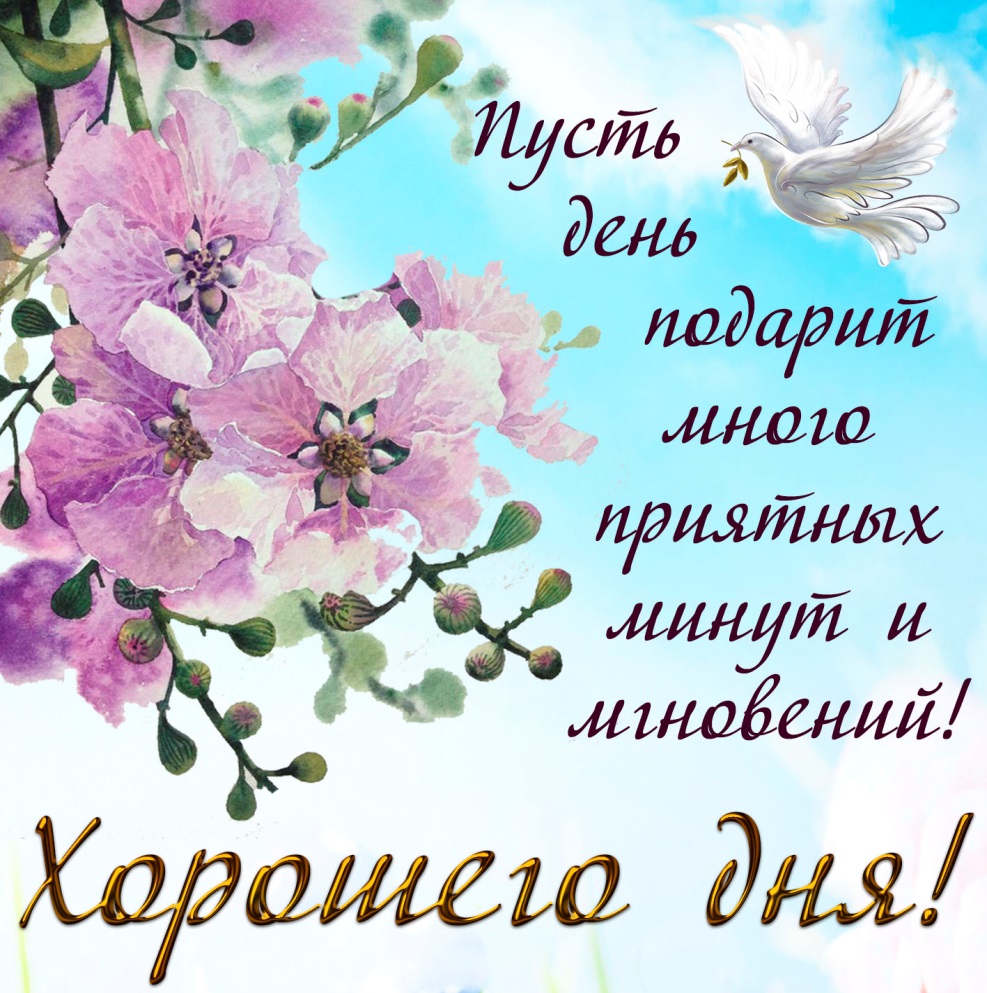